Shelters at Worksites
Working under direct sunlight for long periods may cause health complications.  It is strongly advised to provide shaded shelters where employees can take a rest at suitable intervals.

The followings should be considered for the shelters:
	Protection from direct sunlight
	Ventilation
	Drinking water
	Obstacles-free
	Chairs/bench
	Sufficient space to accommodate the number 	of intended users
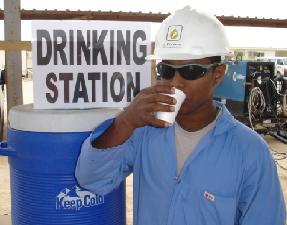 Please refer to :
  Royal Decree No. 35/2003 (Chapter 4 / part 3)  (Hours of Work)
  SP-1231-Occupational Health under sections on heat and sunlight
Issued by MSE/5 (February 2014)